Self-Reported Obesity Among U.S. Adults in 2012
Definitions
Obesity: Body Mass Index (BMI) of 30 or higher.

Body Mass Index (BMI): A measure of an adult’s weight in relation to his or her height, calculated using the adult’s weight in kilograms divided by the square of his or her height in meters.
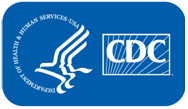 Self-Reported Obesity Among U.S. Adults in 2012
Source of the Data

The data were collected through the Behavioral Risk Factor Surveillance System (BRFSS), an ongoing, state-based, telephone interview survey conducted by CDC and state health departments. Height and weight data are self-reported.
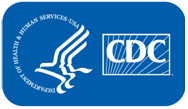 http://www.cdc.gov/obesity/data/adult.html
Self-Reported Obesity Among U.S. Adults in 2012
BRFSS Methodology Changes Starting in 2011
Use of a new sampling frame that includes both landline and cell phone households

Use of a new weighting methodology to provide a closer match between the sample and the population
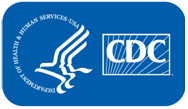 Self-Reported Obesity Among U.S. Adults in 2012
Exclusion Criteria Used Starting in 2011 
Records with the following are excluded:
Height:  <3 feet or ≥8 feet 

Weight:  <50 pounds or ≥650 pounds

BMI: <12 kg/m2 or ≥100 kg/m2

Pregnant women
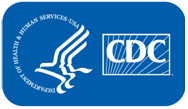 Self-Reported Obesity Among U.S. Adults in 2012
No state had a prevalence of obesity less than 20%.

Nine states and the District of Columbia had a prevalence between 20–<25%.

Thirteen states (Alabama, Arkansas, Indiana, Iowa, Kentucky, Louisiana, Michigan, Mississippi, Ohio, Oklahoma, South Carolina, Tennessee, and West Virginia) had a prevalence equal to or greater than 30%.
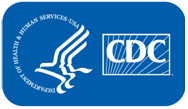 http://www.cdc.gov/obesity/data/adult.html
Prevalence* of Self-Reported Obesity Among U.S. AdultsBRFSS, 2011
*Prevalence reflects BRFSS methodological changes in 2011, and these estimates should not be compared to previous years.
15%–<20%	  20%–<25%         25%–<30%         30%–<35%         ≥35%
Prevalence* of Self-Reported Obesity Among U.S. AdultsBRFSS, 2012
*Prevalence reflects BRFSS methodological changes in 2011, and these estimates should not be compared to those before 2011.
15%–<20%	  20%–<25%         25%–<30%         30%–<35%         ≥35%
Prevalence of Self-Reported Obesity Among U.S. AdultsBRFSS, 2012
Source: Behavioral Risk Factor Surveillance System, CDC. 
Prevalence reflects BRFSS methodological changes in 2011, and these estimates should not be compared to obesity prevalence before 2011.